Alice Lab 1JAVA Programming
Content-Objective:
 Learn basics of object oriented JAVA programming.
Language-Objective:
 Utilize Alice JAVA animation creation program to learn basics of object oriented programming.
Alice Lab 1JAVA Programming
Utah Robotics 1 Standard 3
Common Core High School Algebra Reasoning
Common Core High School Interpreting Functions
Alice Lab 1
STARTER
Canvas: Starter Quiz
TODAY’S AGENDA
STARTER assignment.
Alice Demo 
     (scene set-up).
Canvas: Alice Lab 1.
Language Objective
Content Objective
Learn basics of Java coding in block format
Use Alice to create Java coded animations.
Do today’s Starter Quiz!(in Canvas)
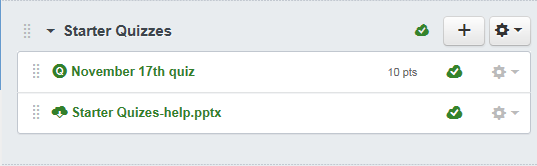 Alice Programming Module
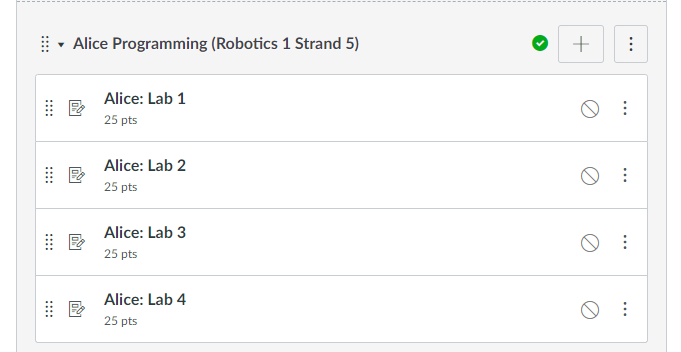 Watch Alice Tutorial Video(s)
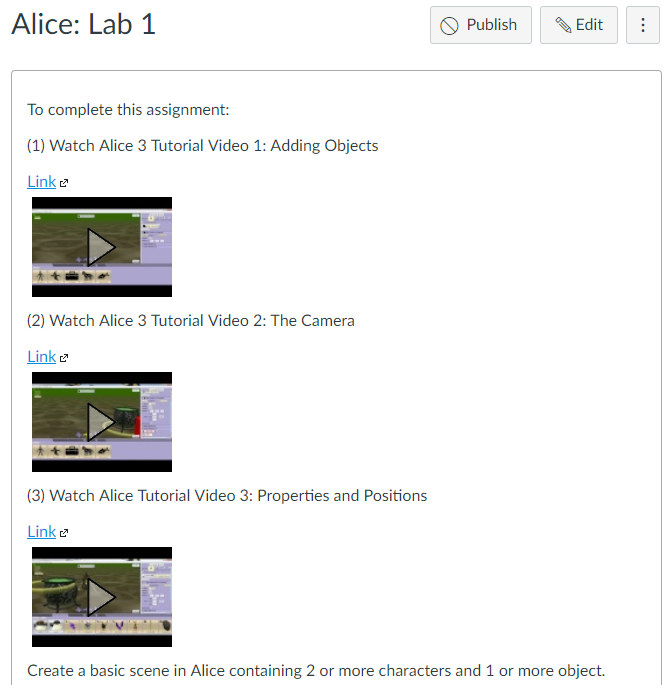 Step 1: select desktop or menu “Alice”
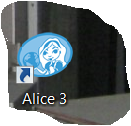 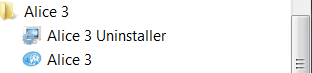 Step 2: “Select a background (use MARS initially) click on OK”
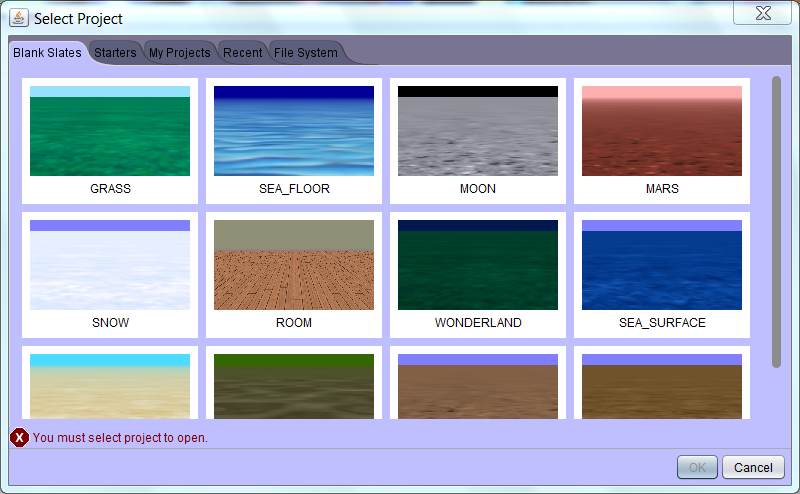 Step 3: “Alice layout screen”
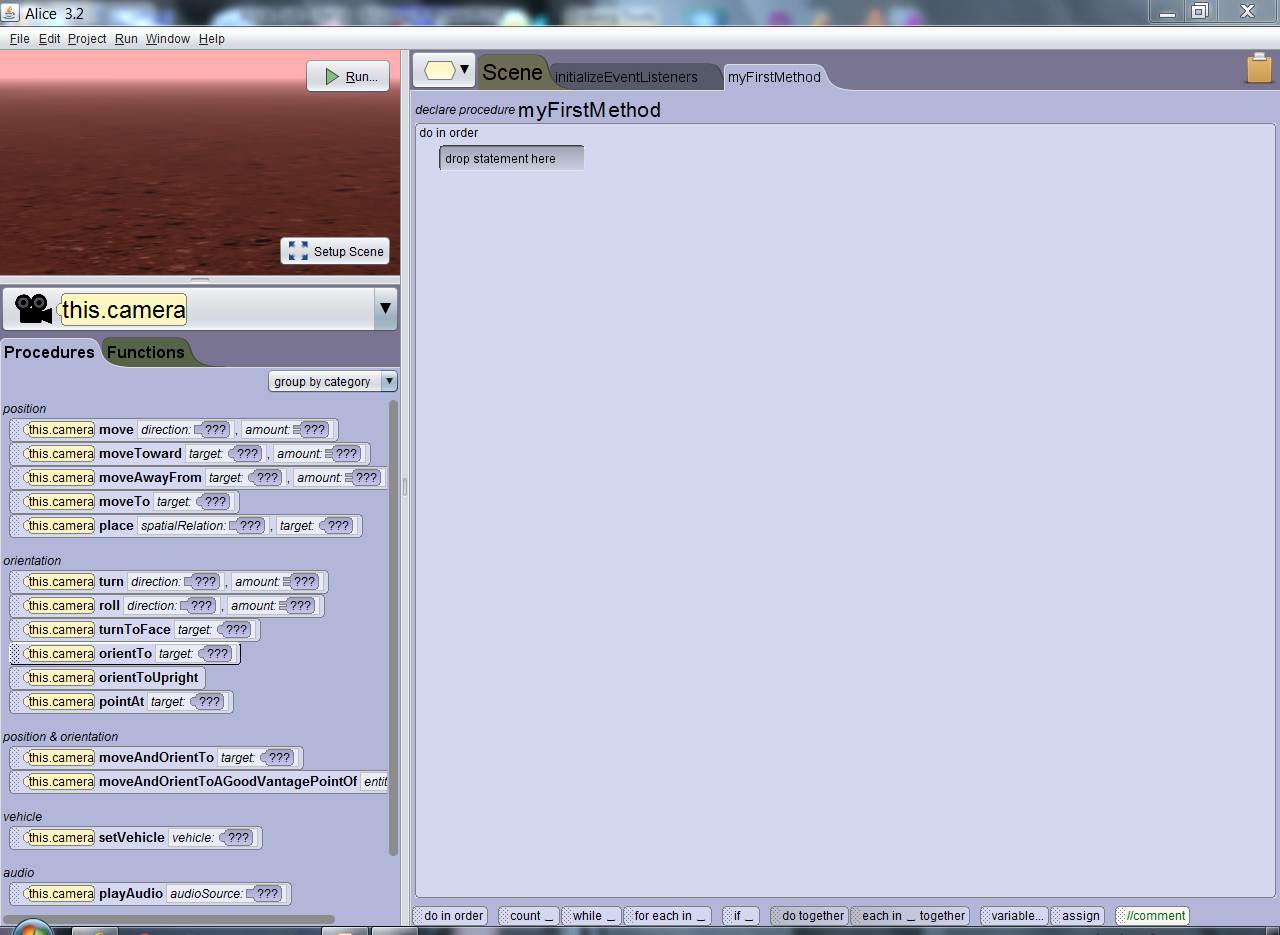 Step 4: “click on Setup Scene”
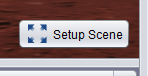 Step 5: “Scene setup window”
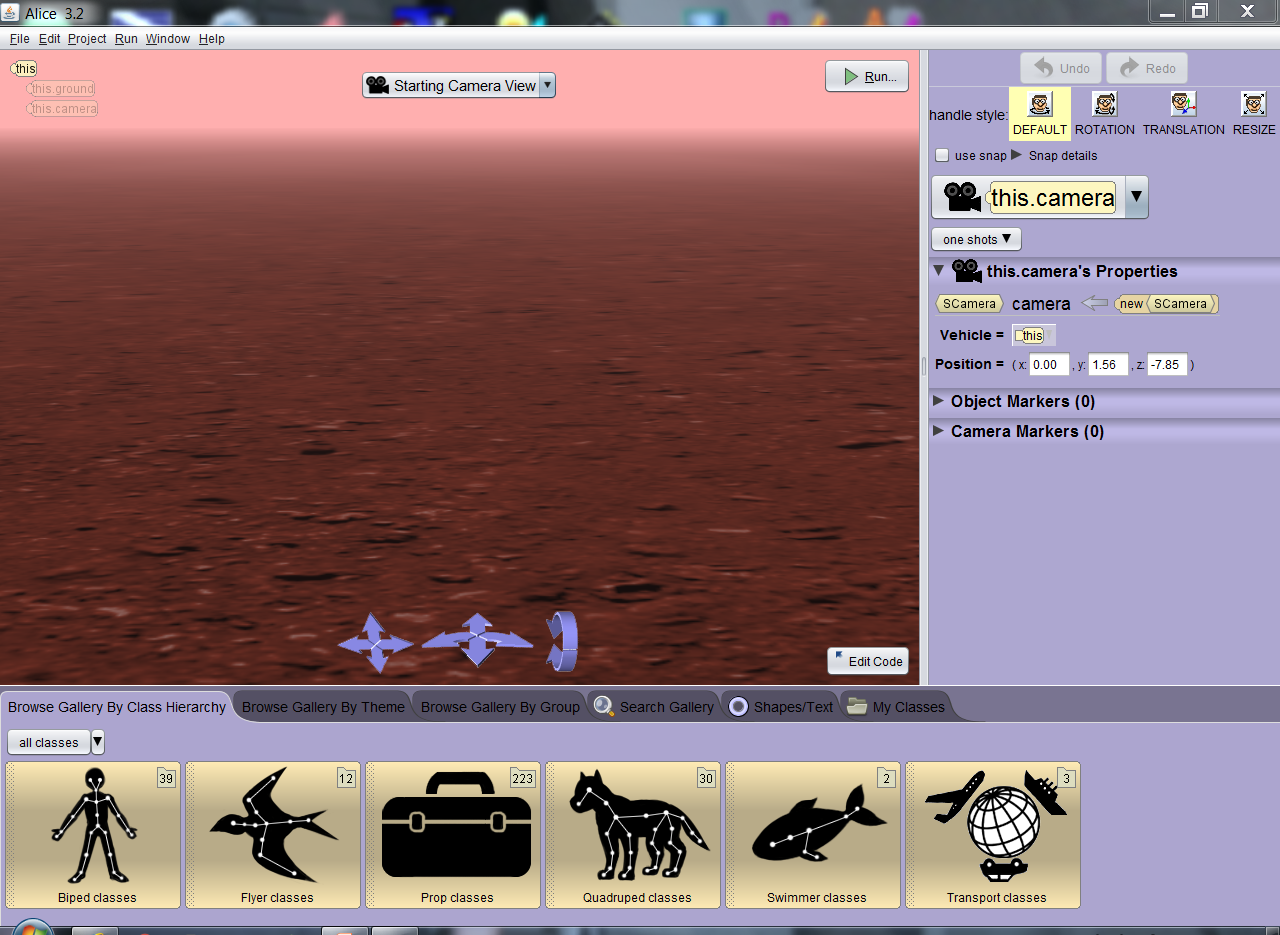 Step 6: Select a “Biped” class, then New Alice() sub-class and drag object into background then click “ok” to set in place.
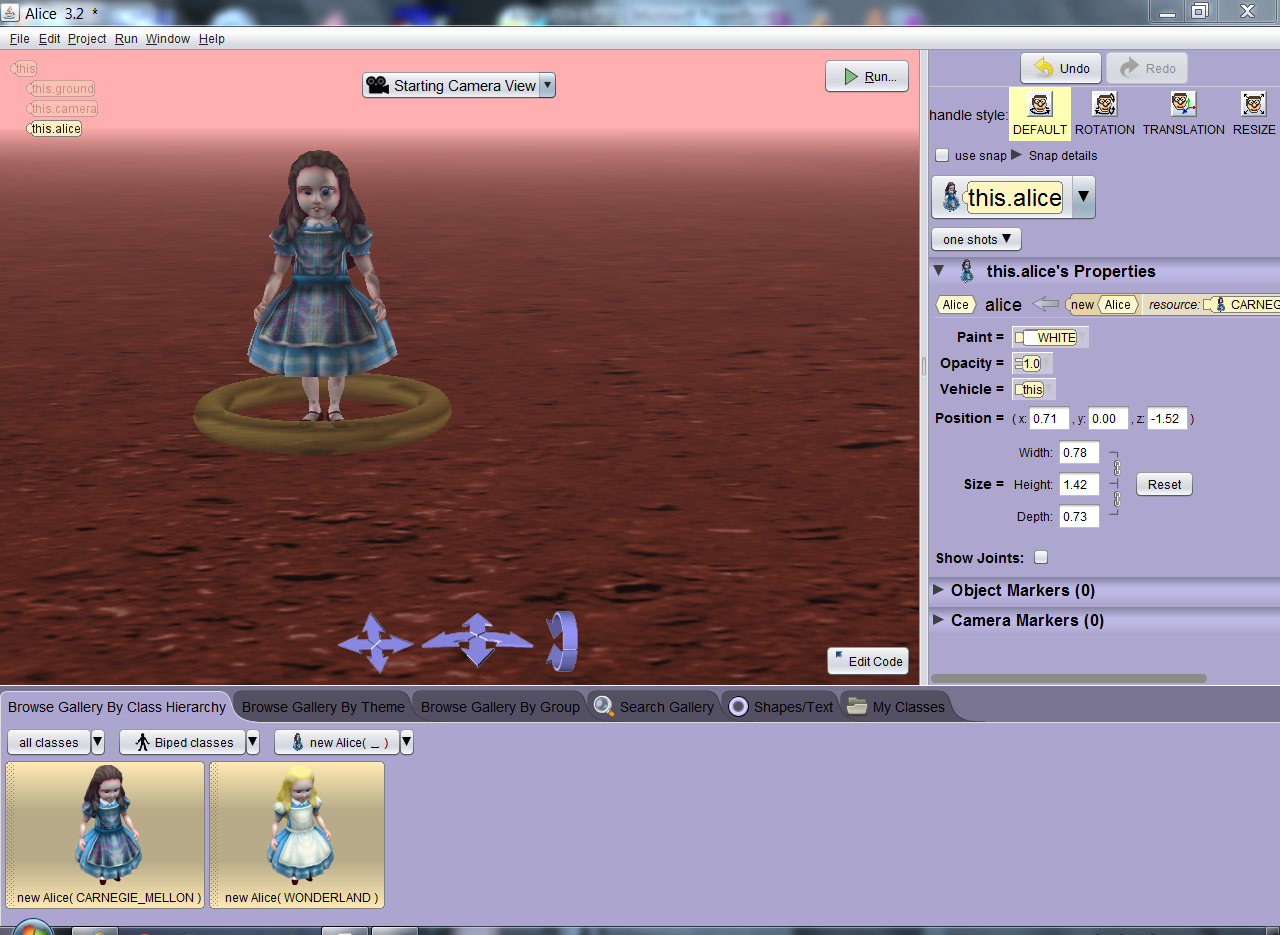 Step 7: Search through options and add at least 2 other items to background(pinball machine shown)
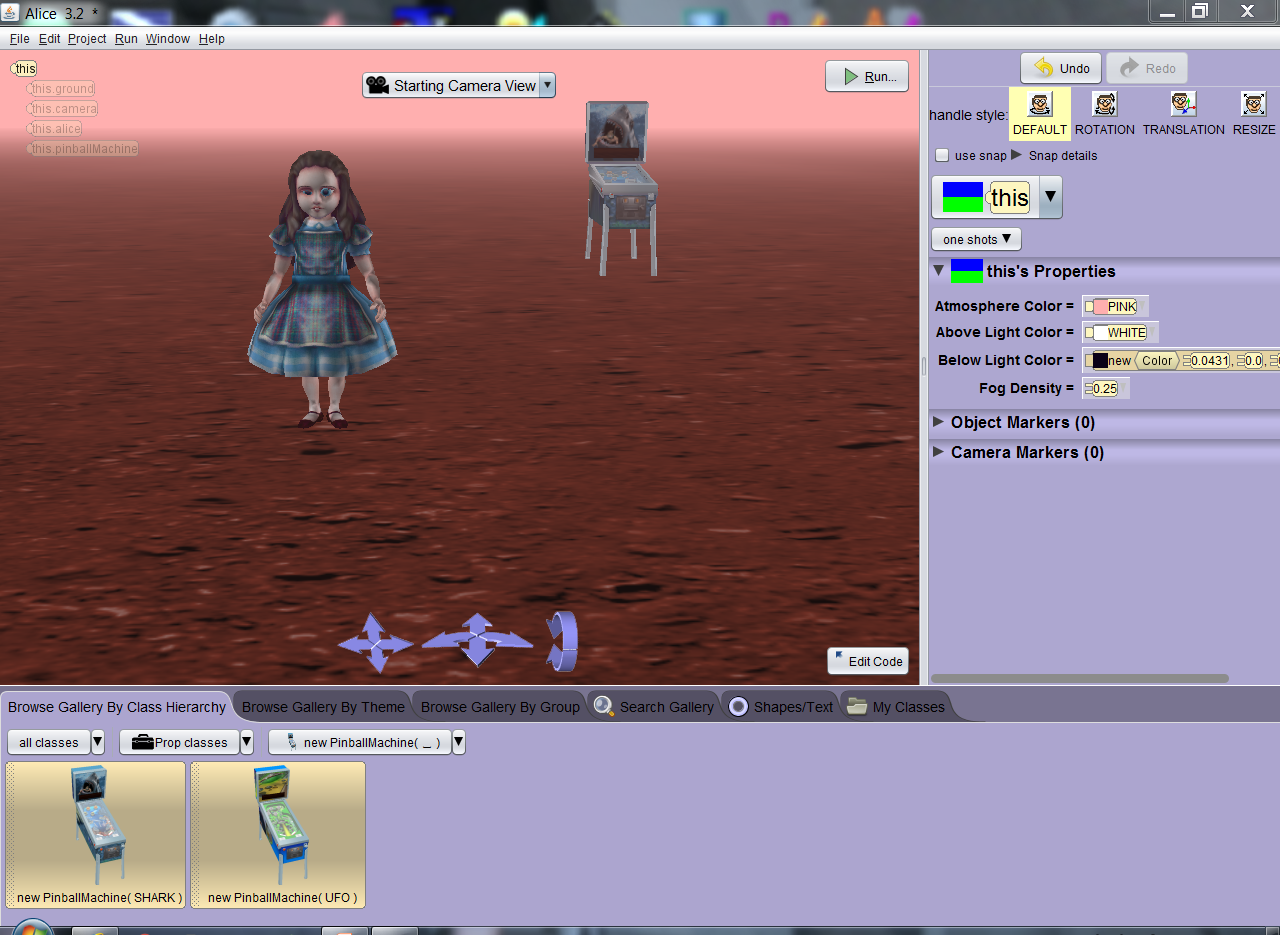 Capturing ProgramWindows Snipping Tool (All Apps, Windows Accessories, Snipping Tool)
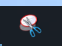 Use Windows Snipping Tool to capture image of your Alice scene and submit capture file for credit in Canvas.
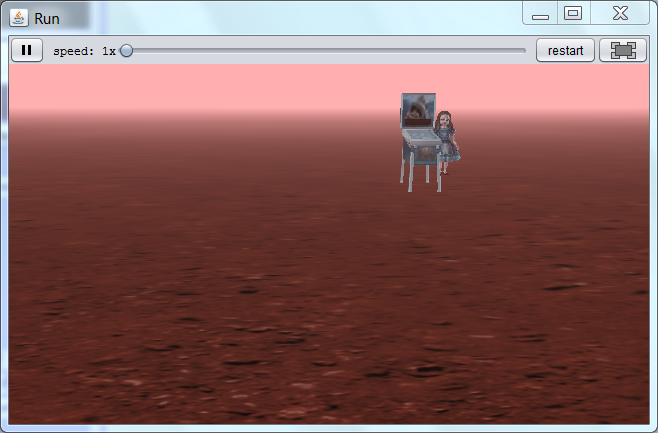 Alice: Lab 1 Submission Link
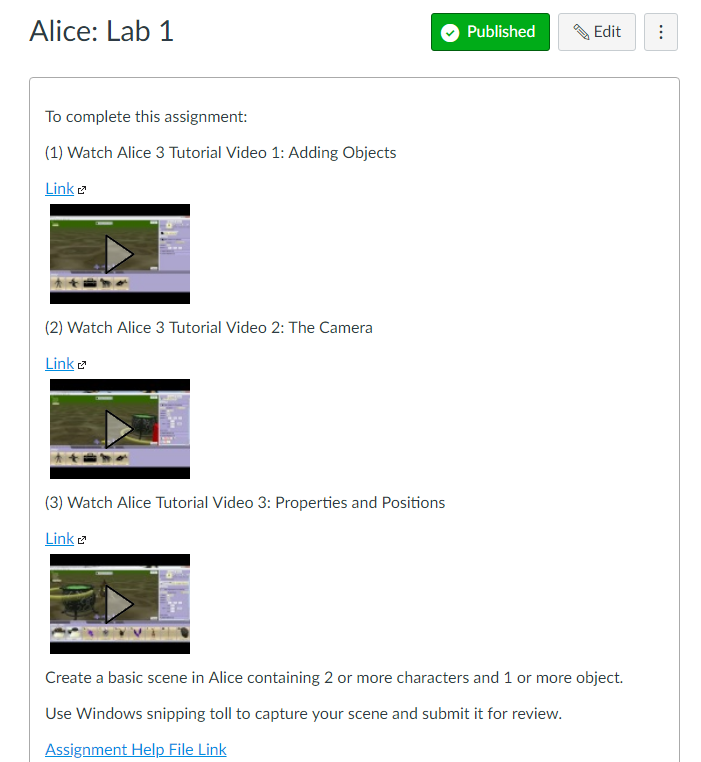